Minerály
anorganické látky
 složení vyjadřují chemické vzorce
 molekuly jsou uspořádány do pravidelné mřížky
 vytvářejí směsi – horniny
Vznik minerálů
Krystalizací z magmatu (živce, křemen, slídy)
Srážením z roztoků (galenit, zlato, sfalerit)
Metamorfózou (slídy,živce)
4. Zvětráváním (jílové materiály)
5. Činností organismů (kalcit)
Fyzikální vlastnosti
Krystalové tvary
Hustota
Tvrdost
Štěpnost
Lom
Kujnost
Barevnost
Propustnost světla
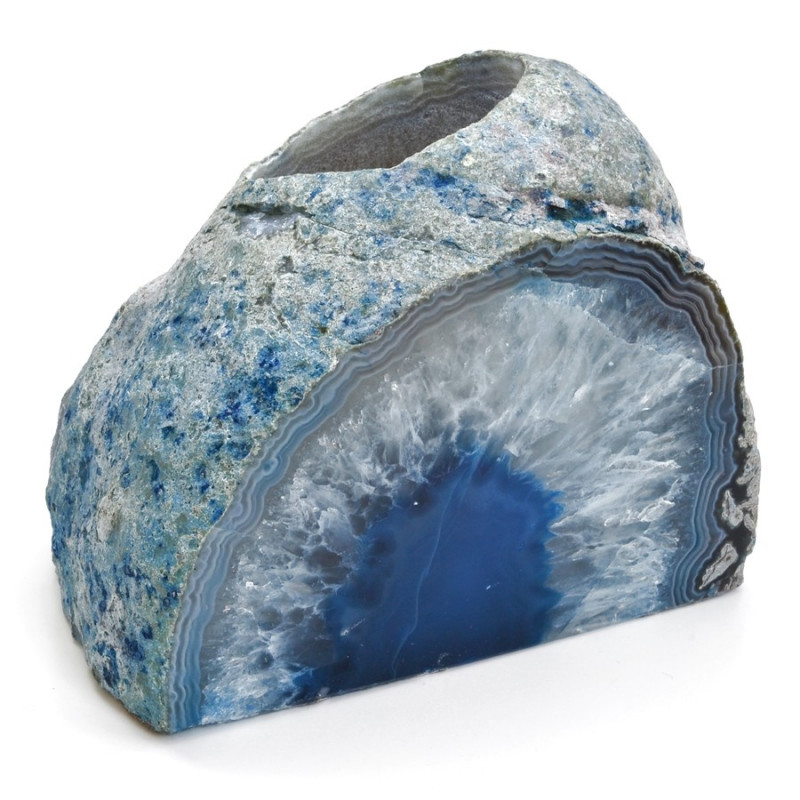 Achát modrý
Chemické vlastnosti
Chemické složení
Rozpustnost v kyselinách
Rozklad teplem
Rozpustnost ve vodě
Žíhání ohněm
Krystalový tvar
Amorfní (beztvaré) - opál
Krystalický stav
Opál Austrálie
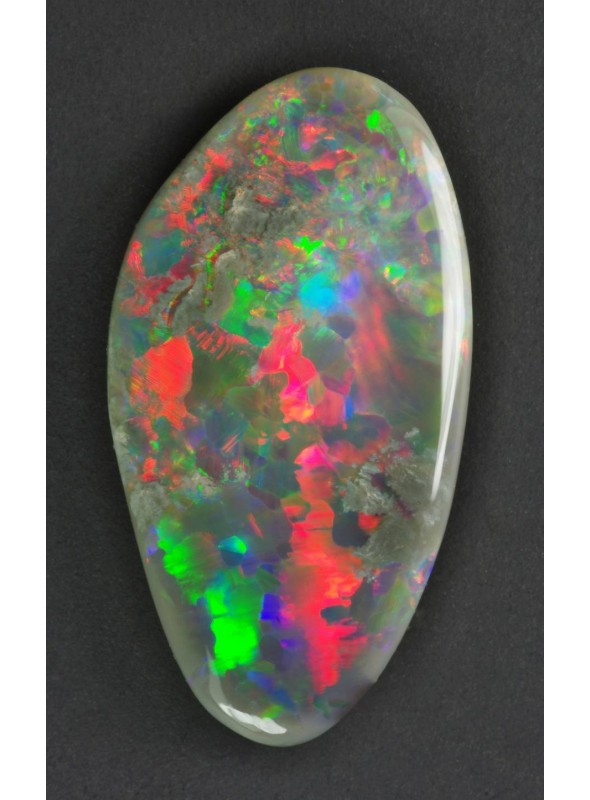 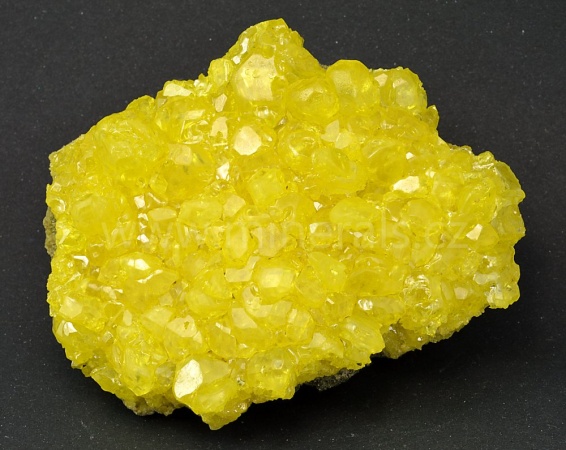 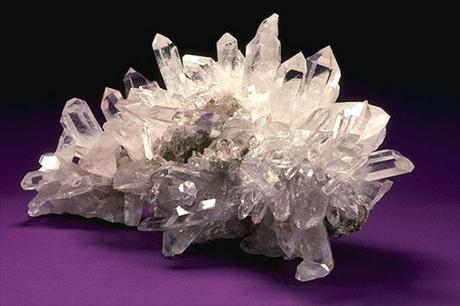 Křišťál

Síra
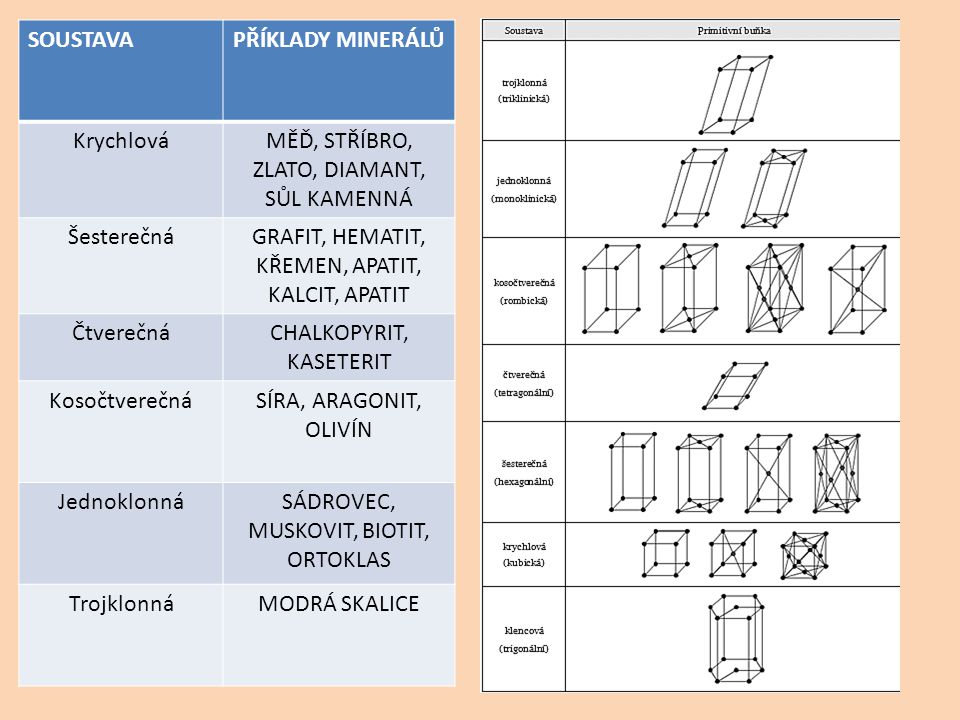 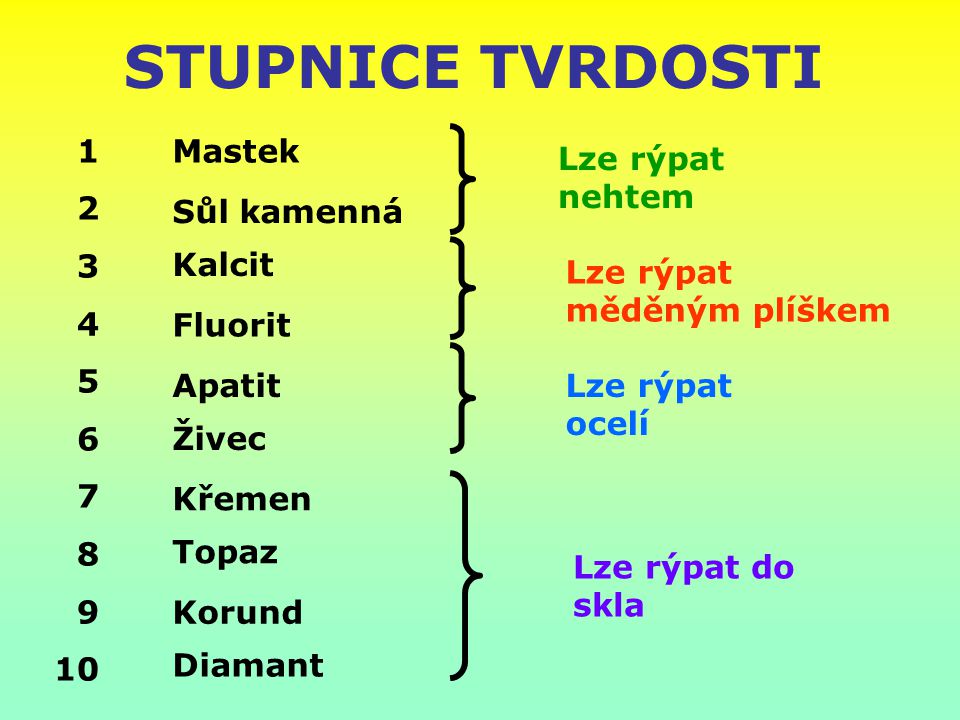 Mineralogický systém
Prvky
Sulfidy
Halogenidy
Oxidy a hydroxidy
Uhličitany
Sírany
Fosforečnany
Křemičitany
Organické materiály
https://www.youtube.com/watch?v=-p8326ceods&t=74s